ولأنكم متميزون سأهديكم .......
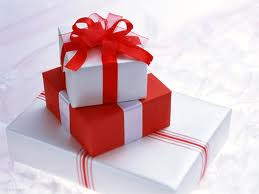